SVETOVNI  DAN  ČEBEL
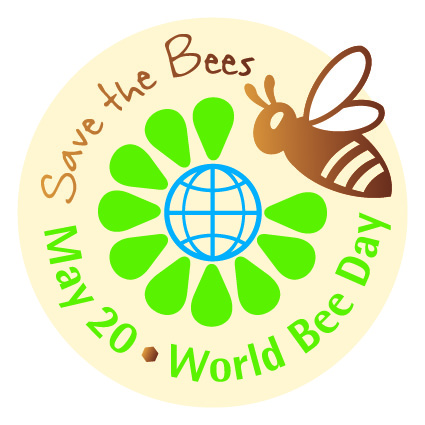 20. maj
KDO  JE  BIL  POBUDNIK?
ali  Kdo  se  je  tega  spomnil?
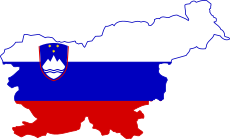 KDO  JE  PODPRL  TO  IDEJO?
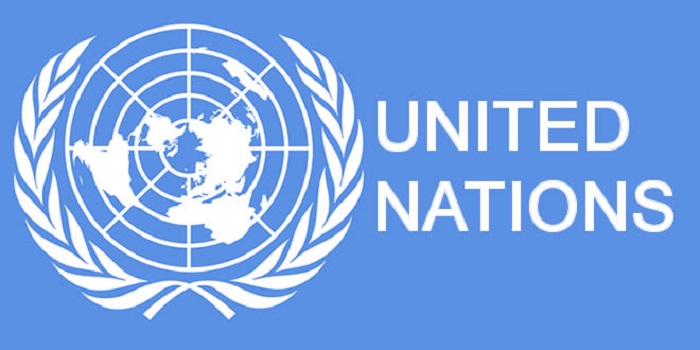 Kdo  je  razglasil  ta  dan  
za  svetovni  dan  čebel?
Zakaj  20. maj?
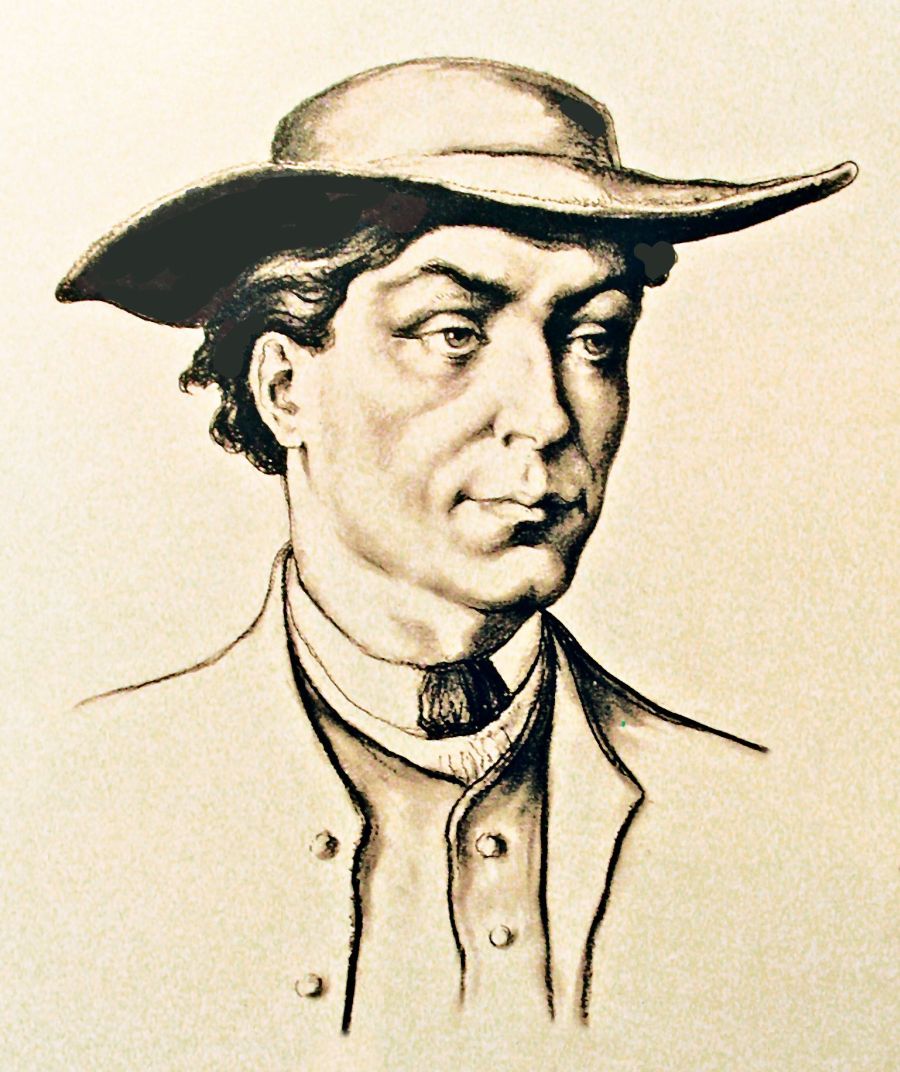 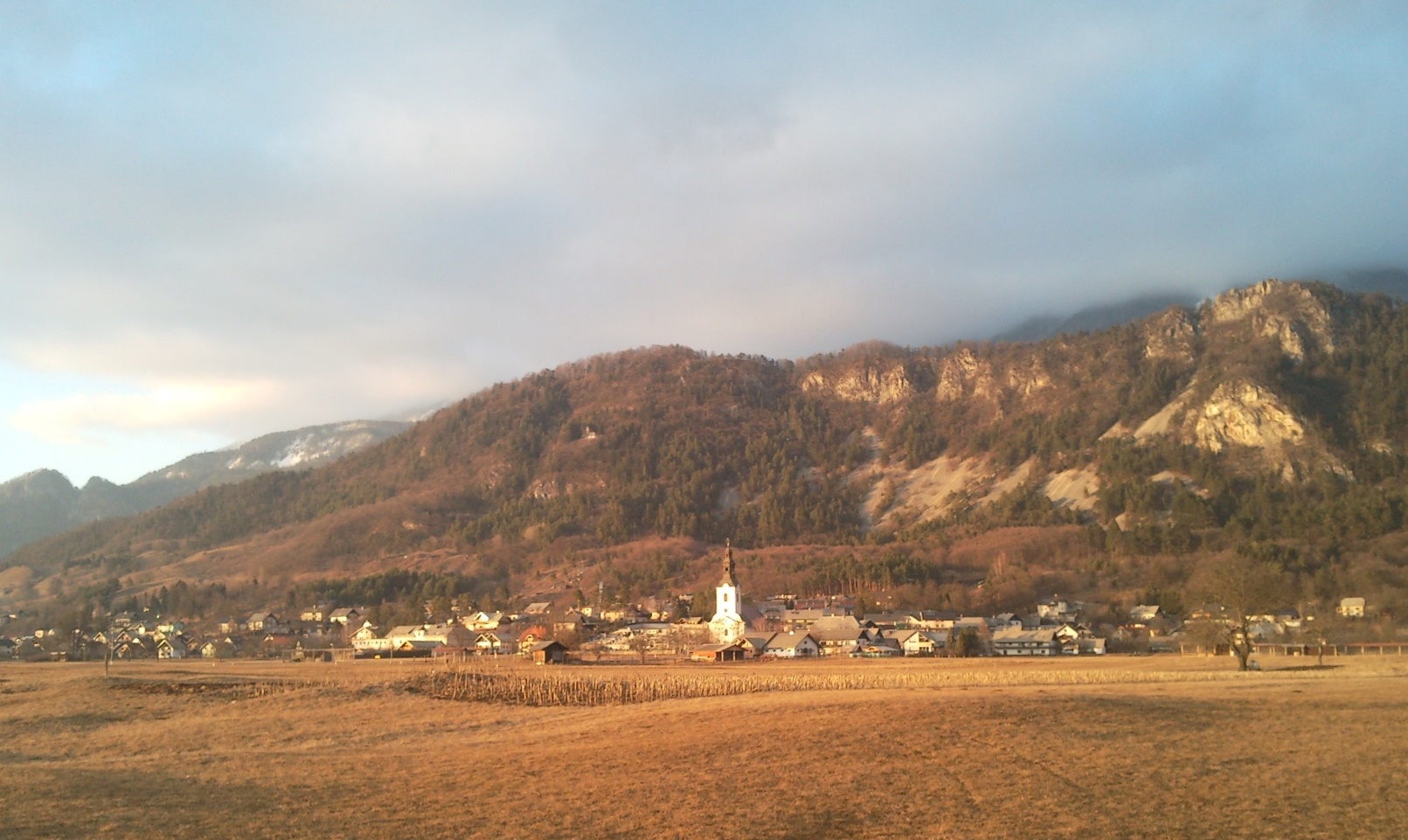 Breznica na Gorenjskem.
Na  ta  dan  se  je  1734 
rodil  Anton  Janša.
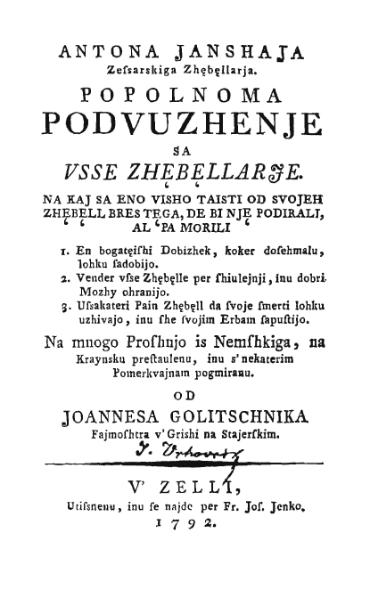 Kdo  je  bil  Anton  Janša?
Živel je pred 250 leti.
Začetnik  modernega  čebelarstva
Napisal je dve knjigi
 * Razprava o rojenju čebel 
* Popolni nauk o čebelarstvu.
Izdelovati je začel panje, ki so se lahko zlagali
Zaslovel je s predavanji o čebelarjenju, 
kjer je pokazal zelo veliko znanja o čebelah.
Anton  Janša  je  bil  učitelj  čebelarjenja  
na  dvoru  avstro -ogrske  cesarice  
MARIJE  TEREZIJE, na DUNAJU. 
Cesarica Marija Terezija je po njegovi smrti izdala odlok, 
po katerem so morali vsi čebelarski učitelji 
učiti po njegovih knjigah.
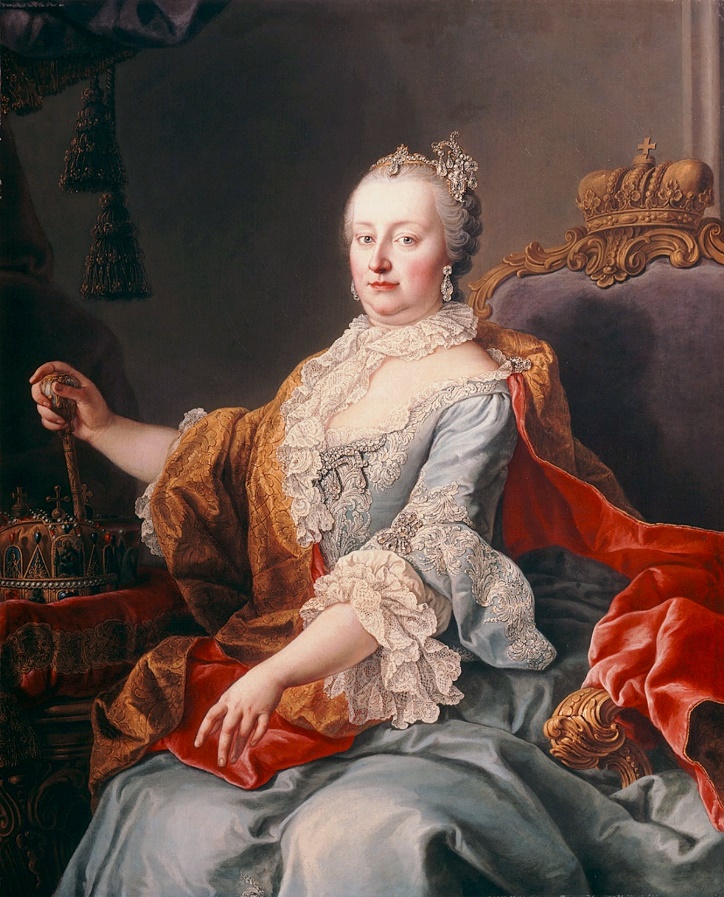 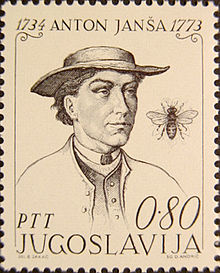 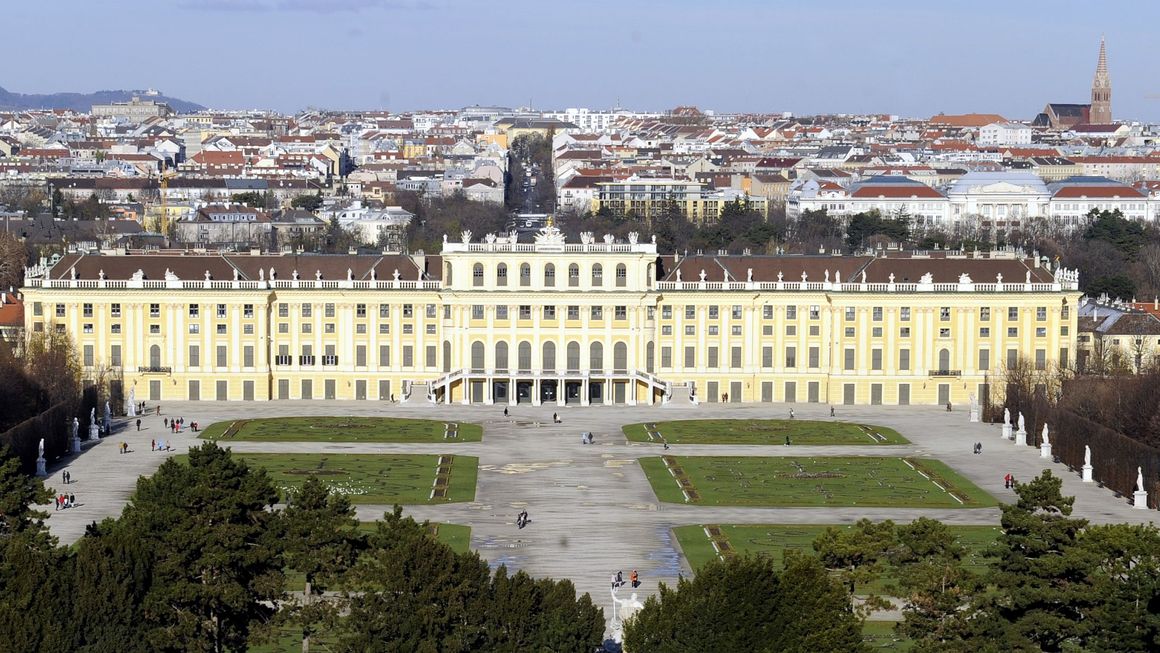 Zakaj  imajo  čebele  svoj  SVETOVNI  DAN?
KER  SO  ZELO  POMEMBNE!
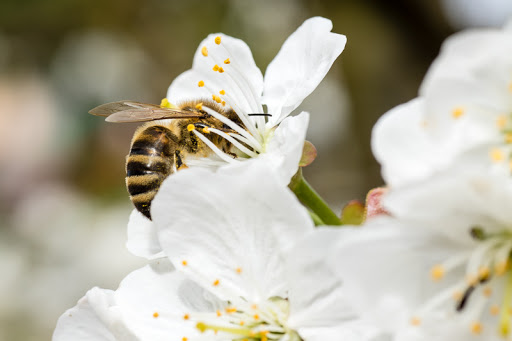 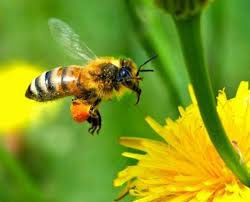 KER  OPRAŠUJEJO  IN  TAKO  OMOGOČIJO  PRIDELEK.
PRIDELAJO ZDRAVO HRANO: 
MED, PROPOLIS IN CVETNI PRAH.
BREZ  ČESA  BI  BILI,  ČE  NE  BI  BILO  ČEBEL?
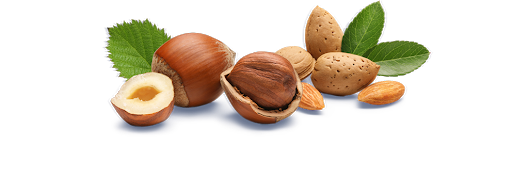 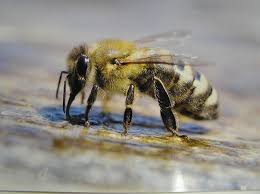 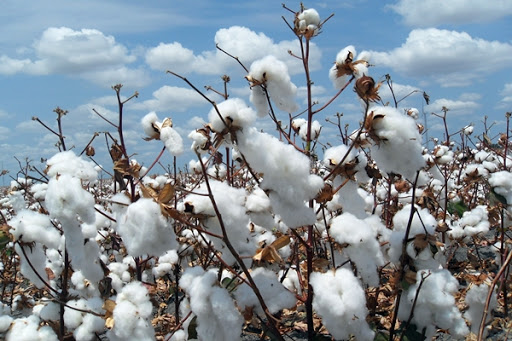 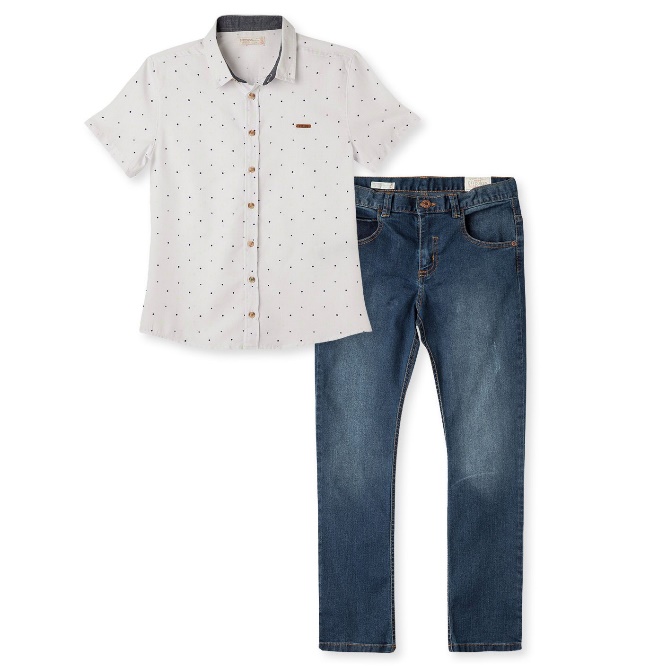 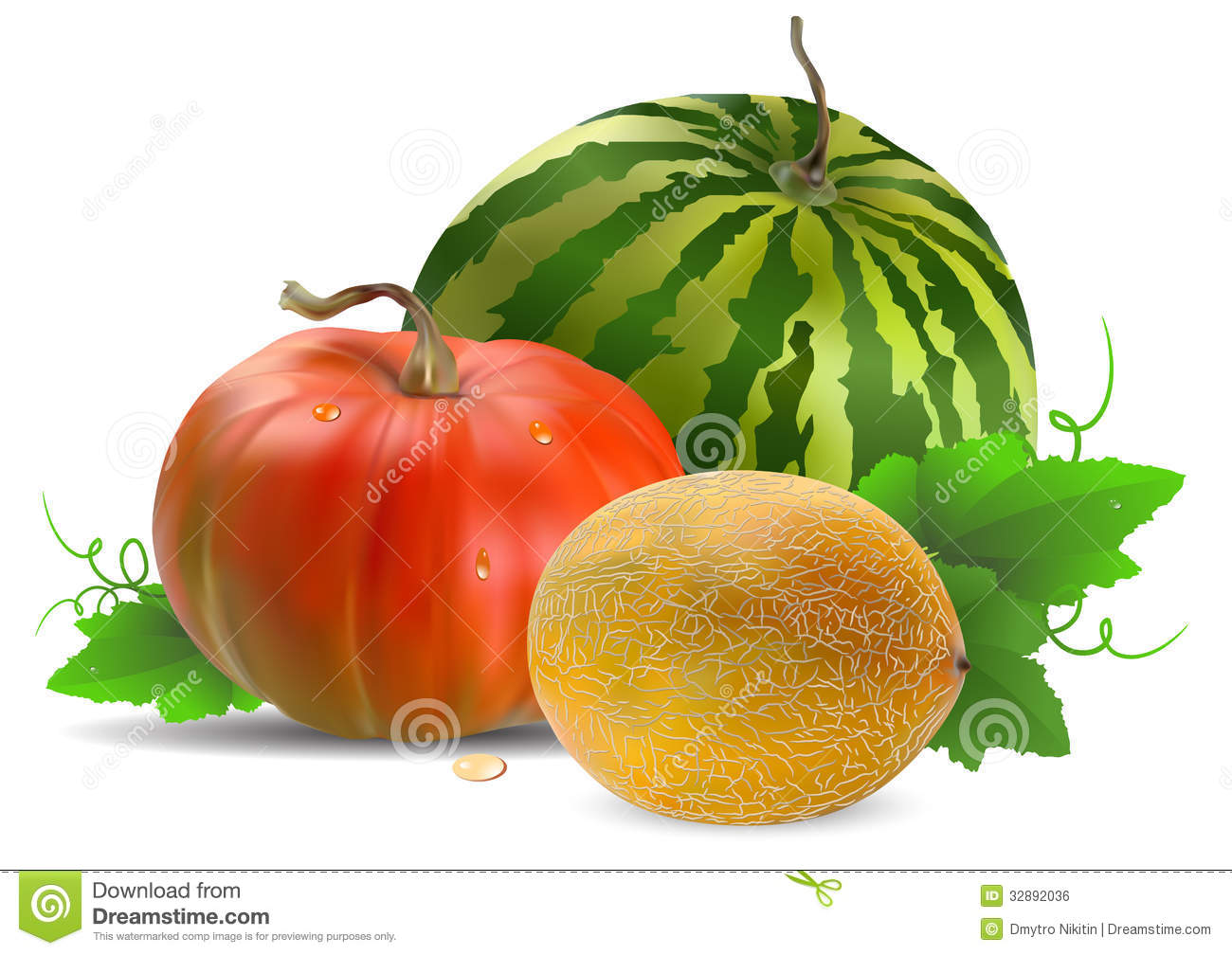 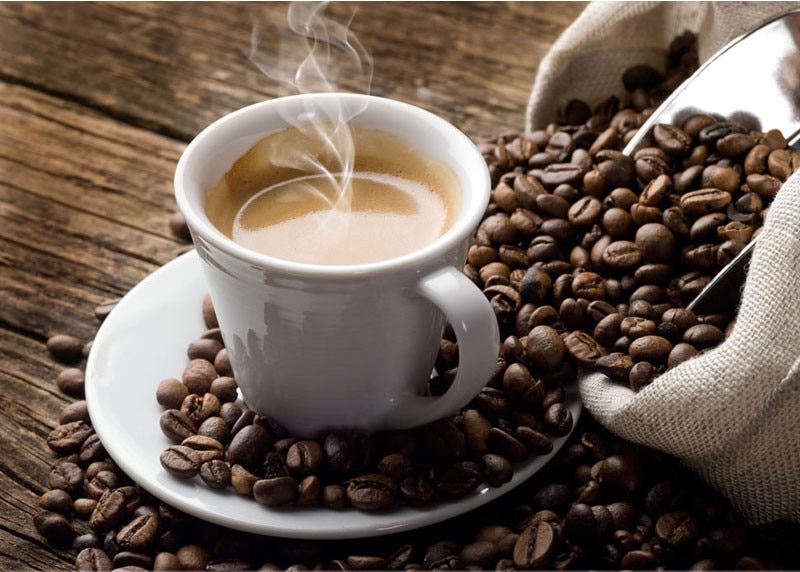 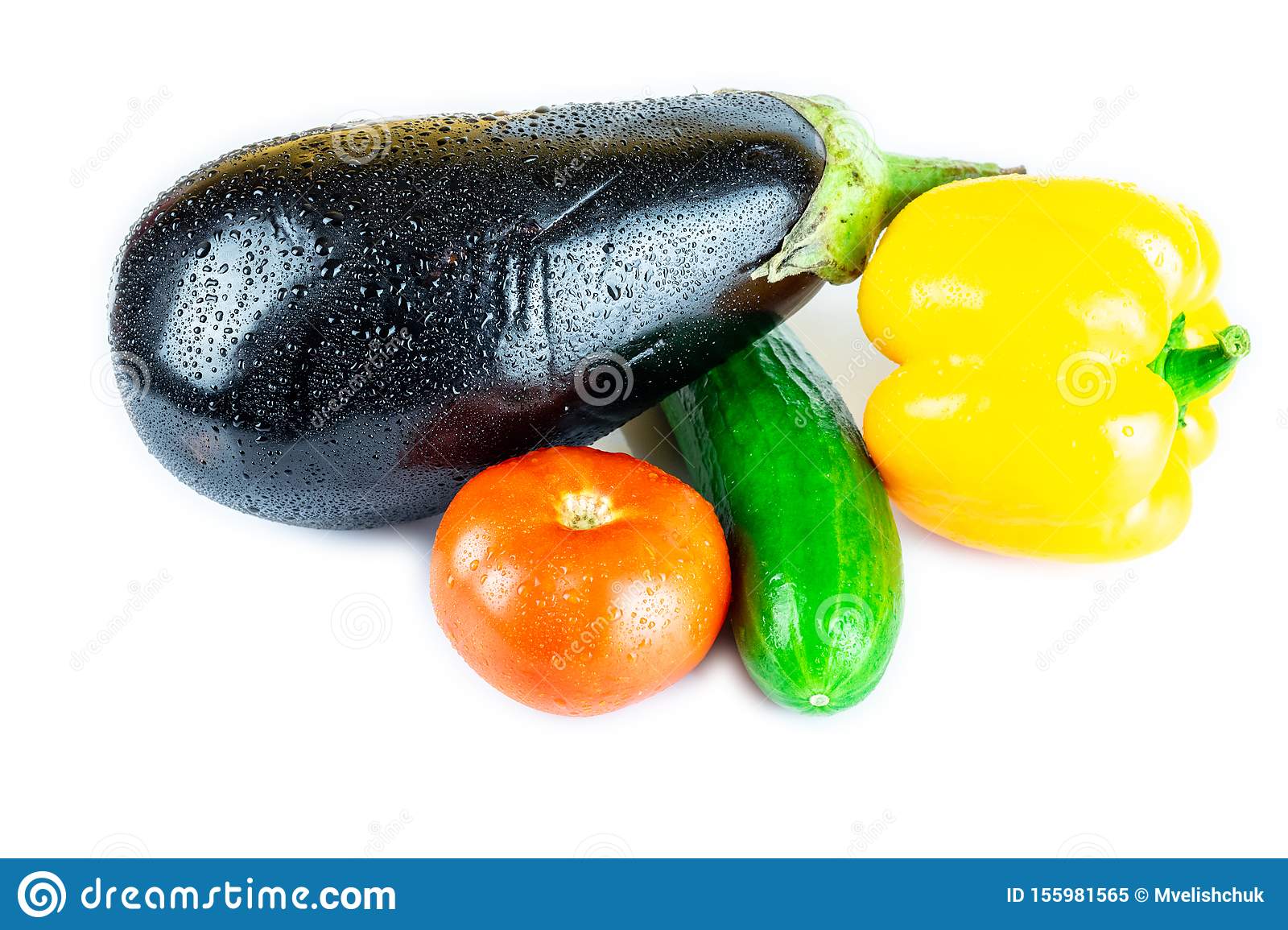 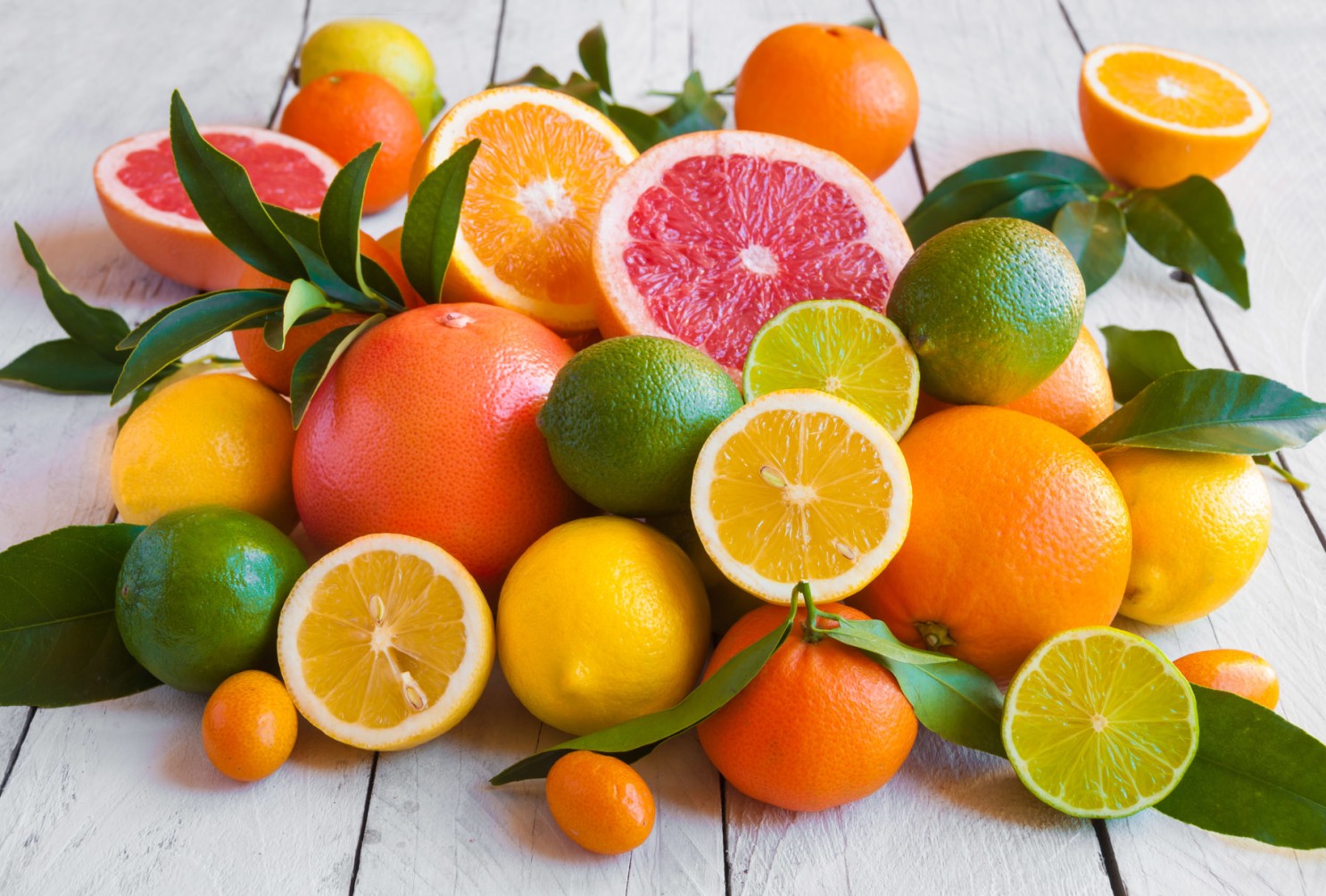 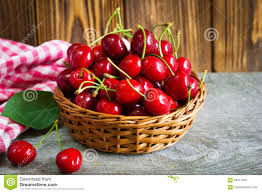 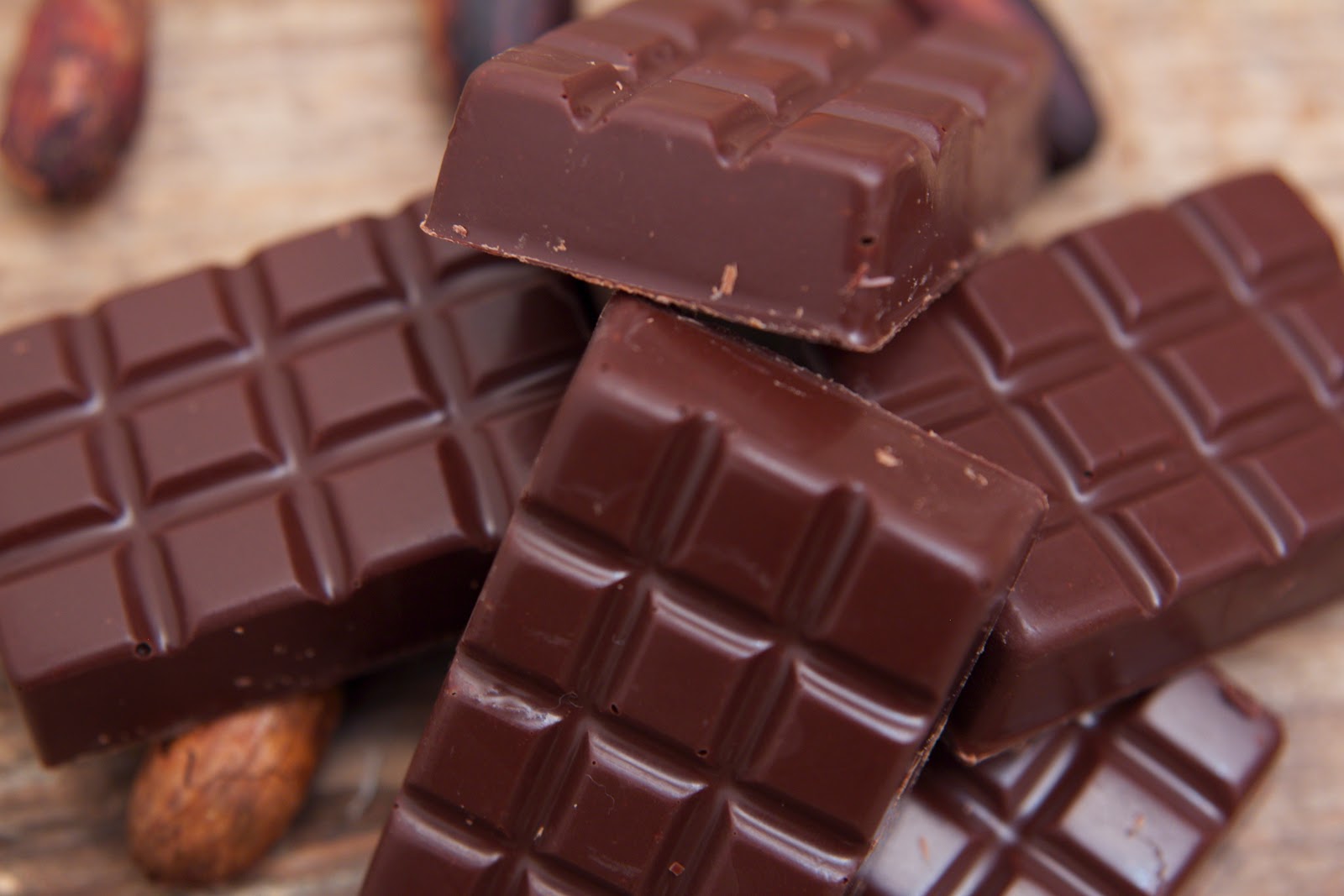 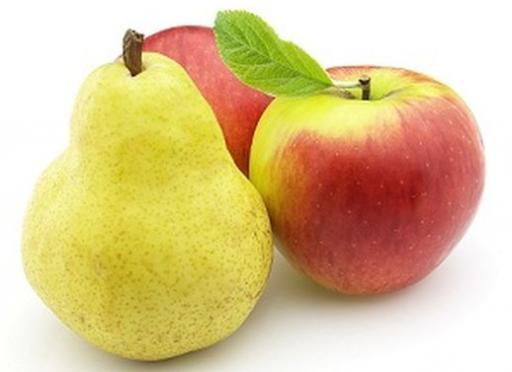 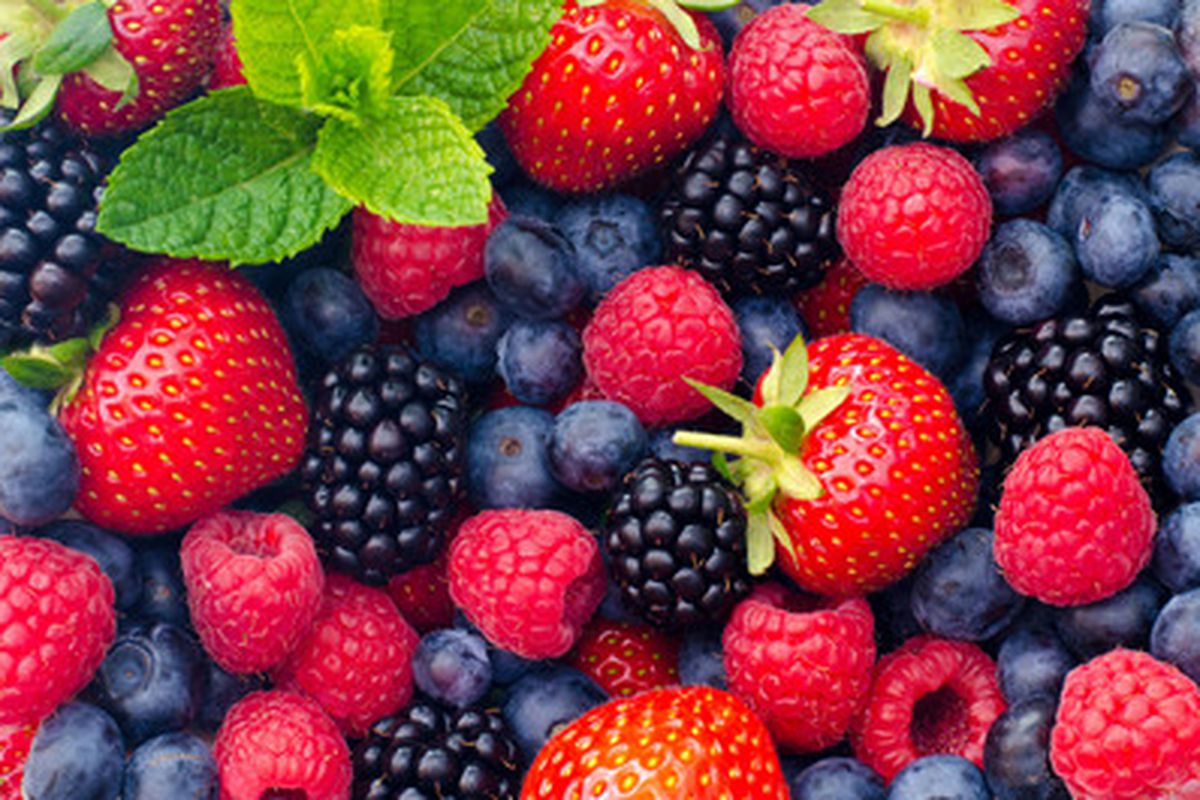 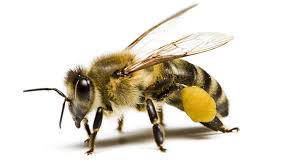 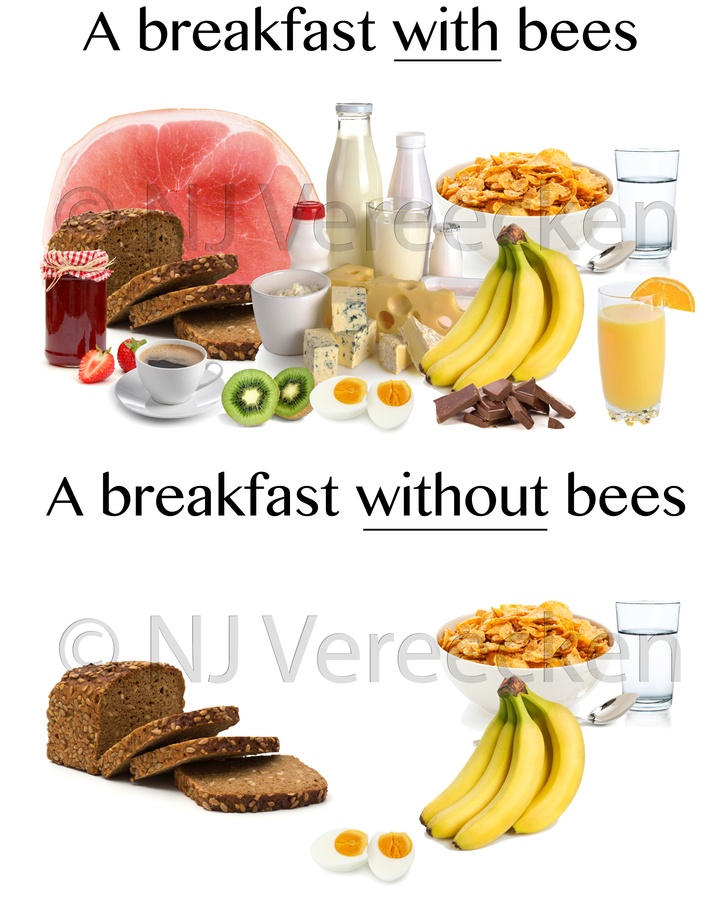 ZDRAV  ZAJTRK !
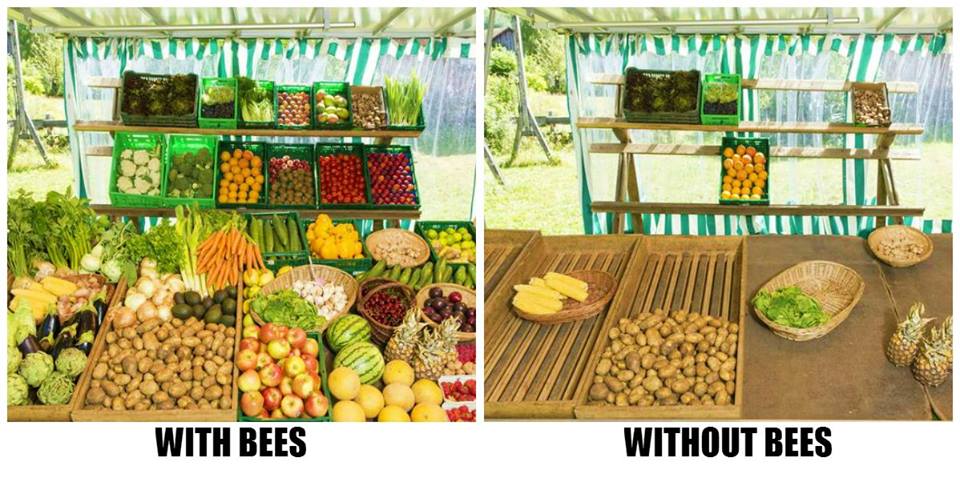 NA  TRŽNICI !
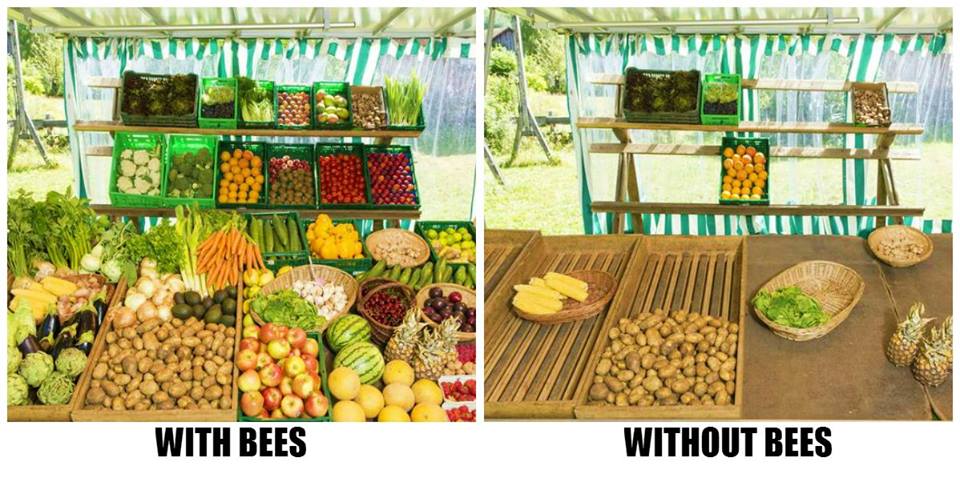 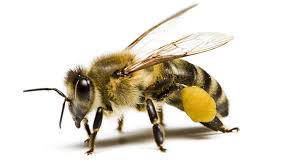 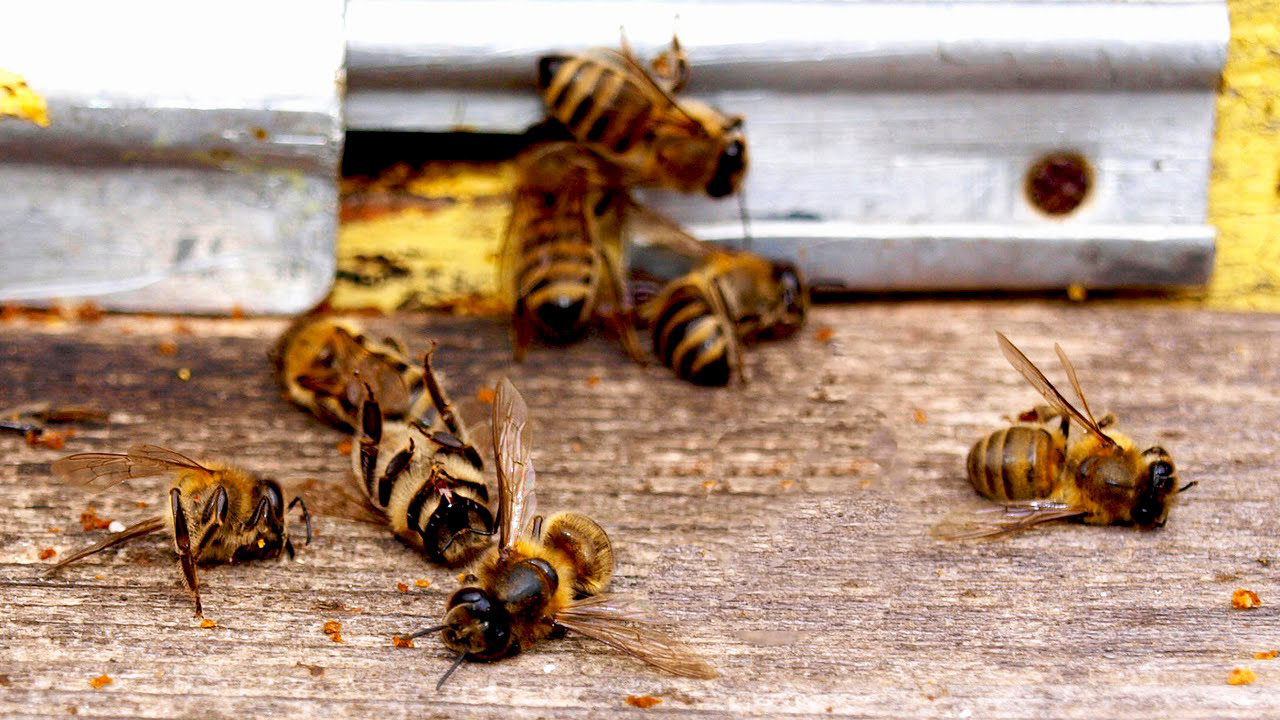 Zakaj  imajo  čebele  svoj  SVETOVNI  DAN?
KLIMATSKE SPREMEMBE!
ŠKODLJIVCI.
KER  SO  OGROŽENE!
ČLOVEK  S  SVOJIM  NEODGOVORNIM  VEDENJEM!
RAZMISLI,  
KAKO  LAHKO  TI 
 POMAGAŠ  ČEBELAM!
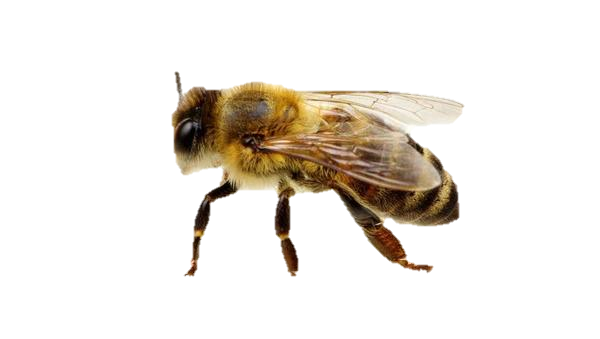 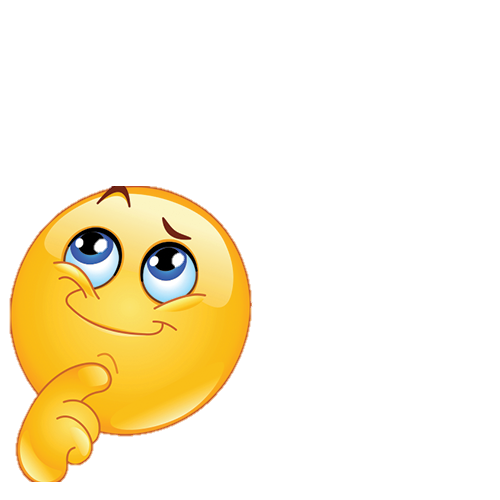 OGLEJ   SI  PP   
O  MEDOVITIH  RASTLINAH!